Размышлялкин
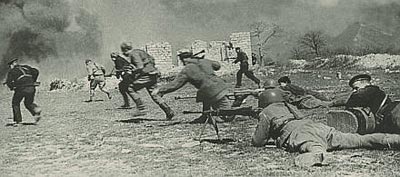 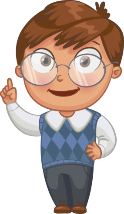 . ОИН
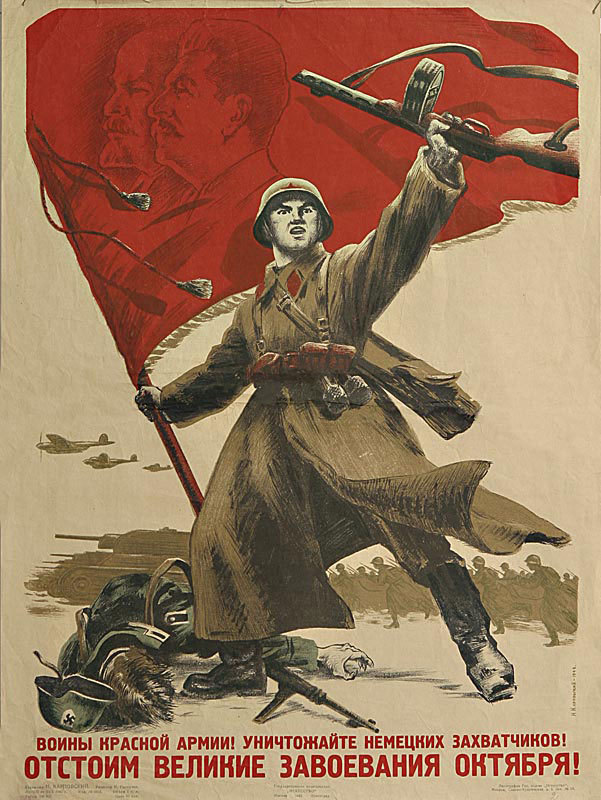 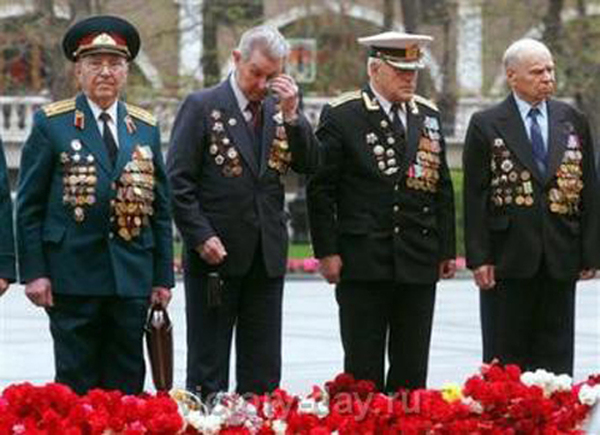 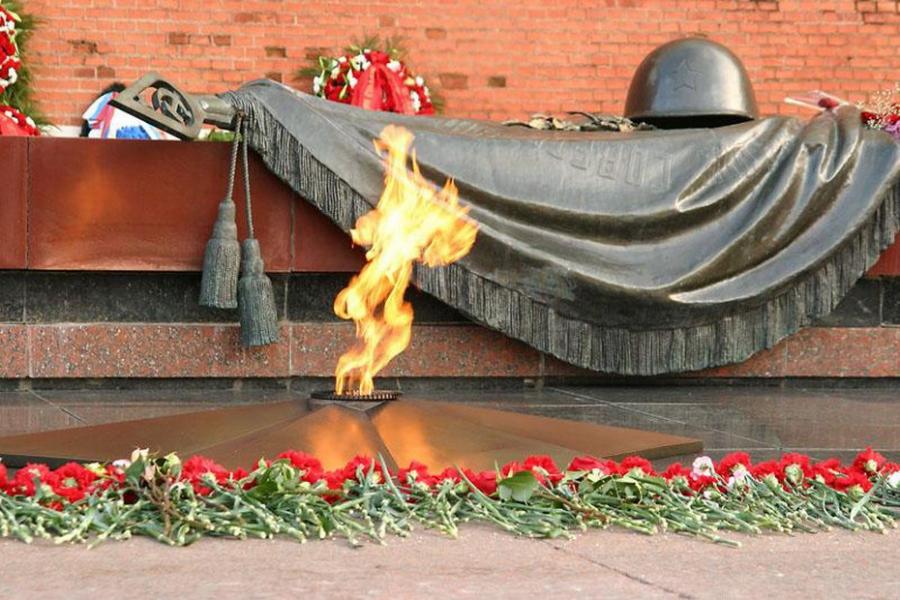 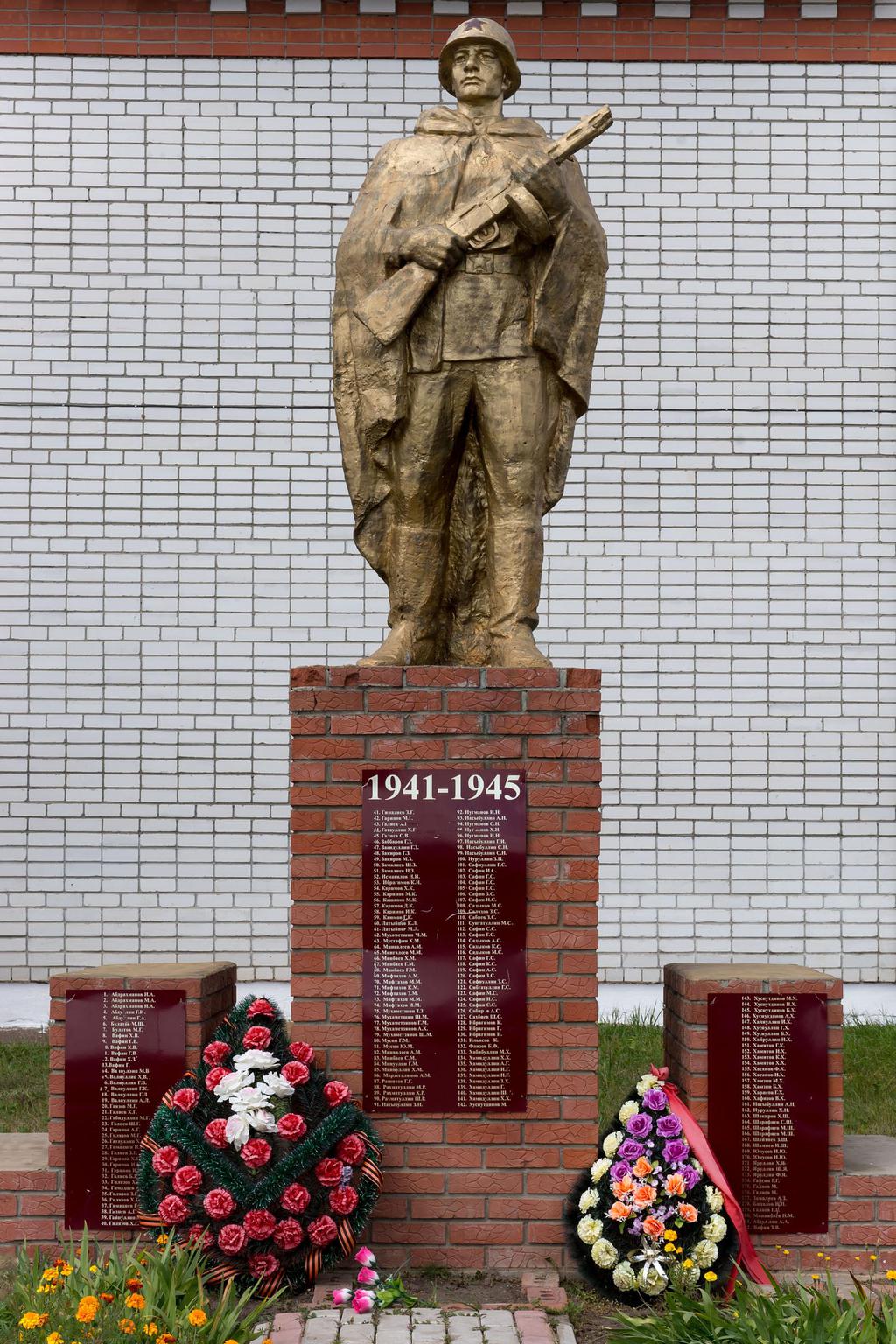 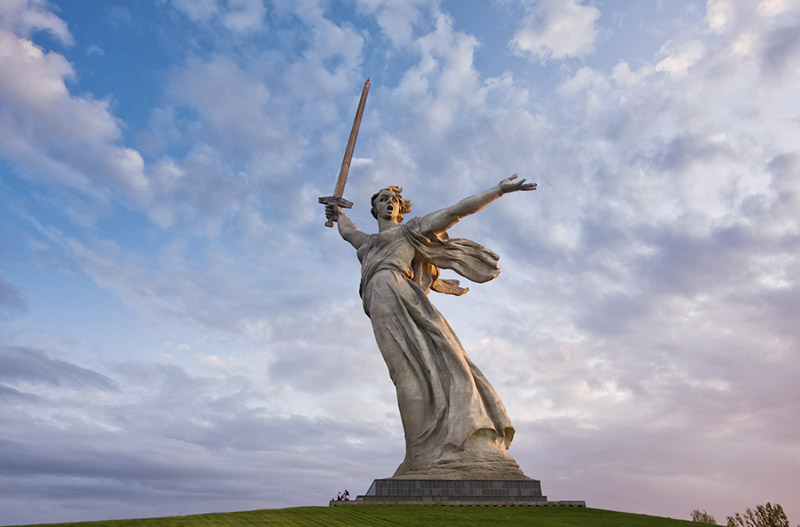 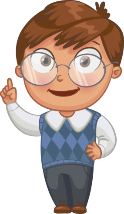 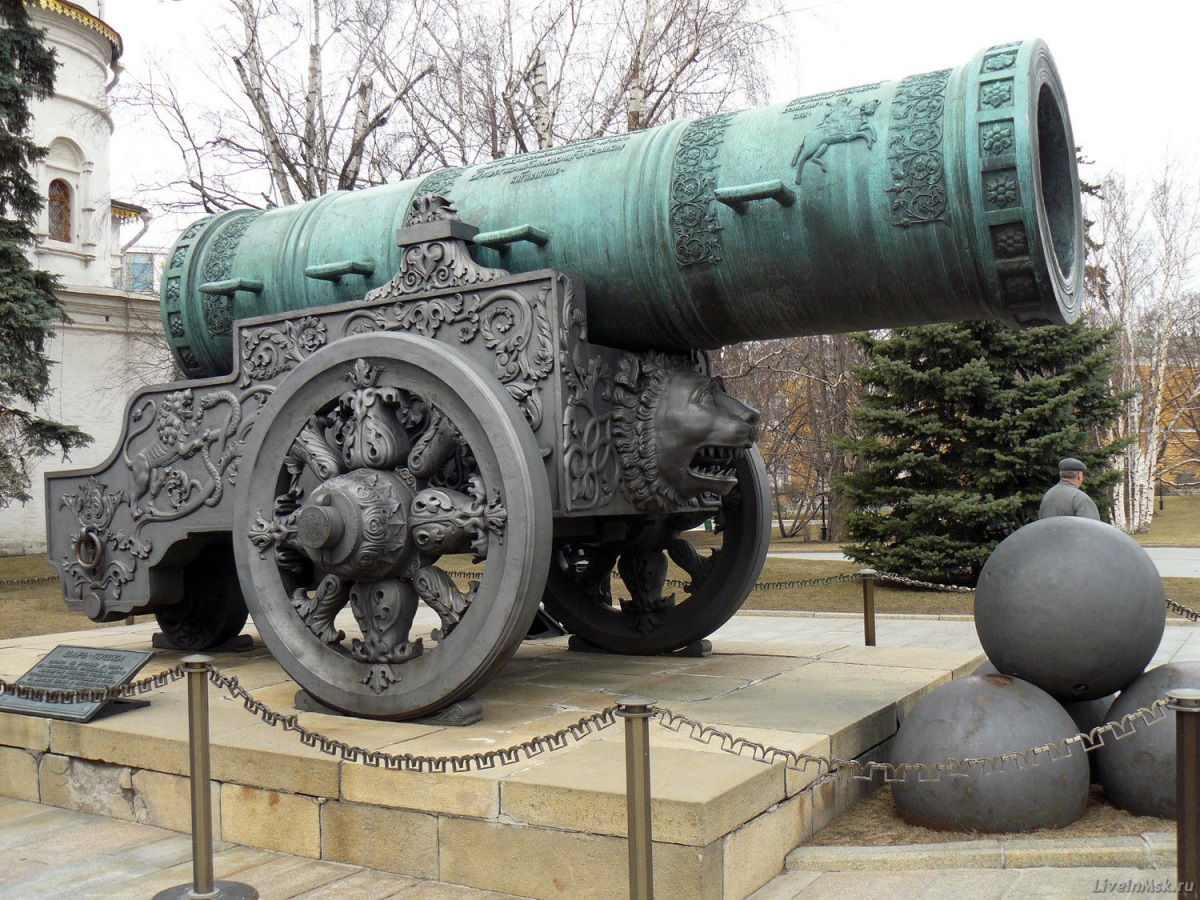 Вот такие пушки использовались в ВОВ.
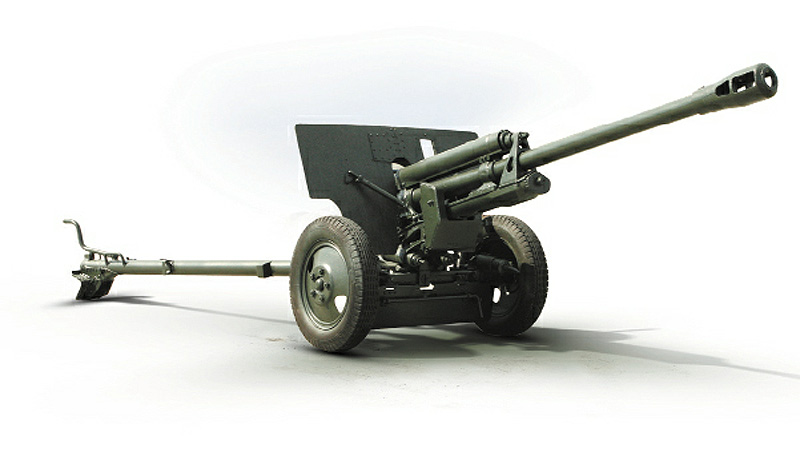 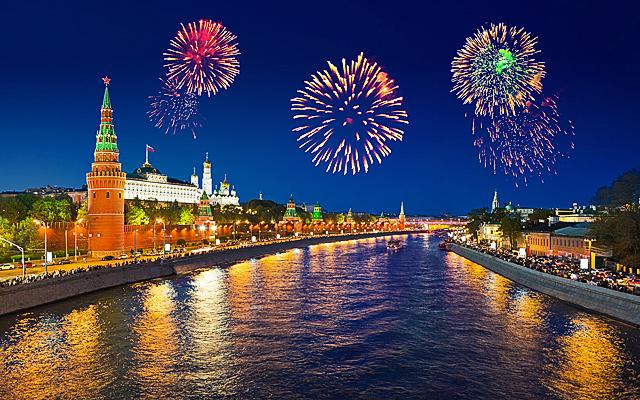